Contraception fait par Edouard Lambert
Qu'est ce qu'une pilule contraceptive?
Pilule que tu prend tous les jour pour éviter la grossese
Pilule du lendemain
Cette pilule permet déviter la grossese nom désirée après un rapport sexuelle non ou mal protégé
Condom
Caoutchouc que tu met sur le pénis pour que le superne est pas dans le vagin
Timbre contraceptif
Un patch qui ce colle sur la peau
Définition d'un  stérilet
Un dispositif contraceptif en forme de t
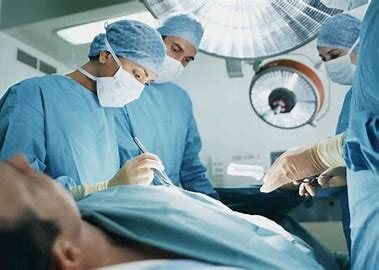 Quelle est ce type d'operation?
Vasectomie
Contraceptif injectable
Méthodes hormonales
A quoi consiste la lignature des trompes?
Consiste a fermer le passage des tubes